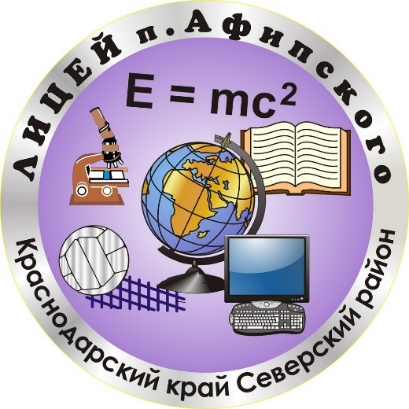 УЧАСТИЕ УЧИТЕЛЕЙ ЛИЦЕЯ В ПРОФЕССИОНАЛЬНЫХ КОНКУРСАХ
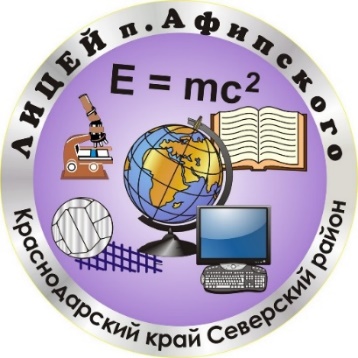 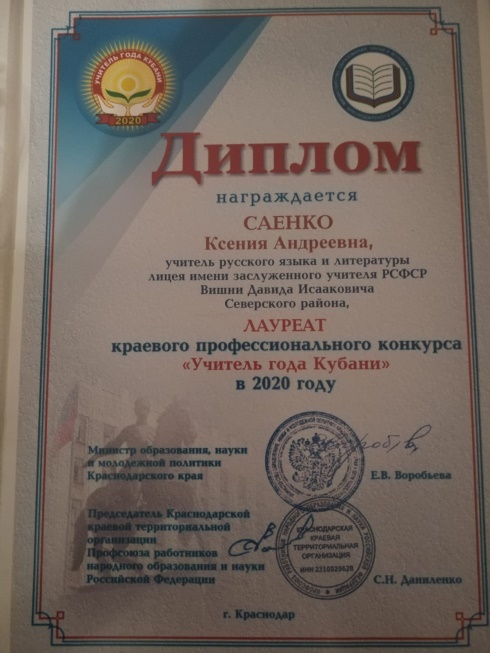 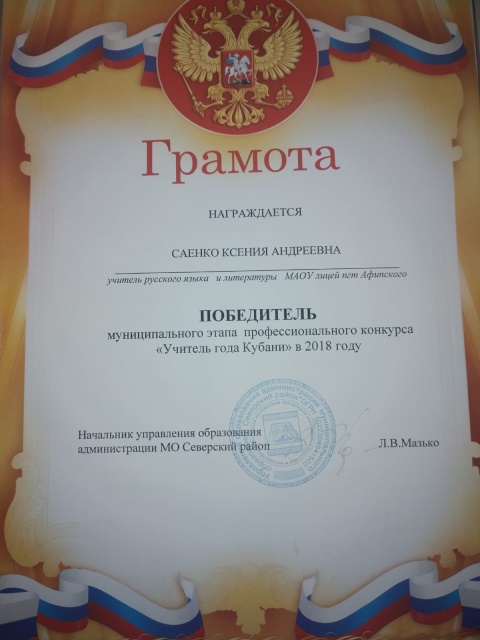 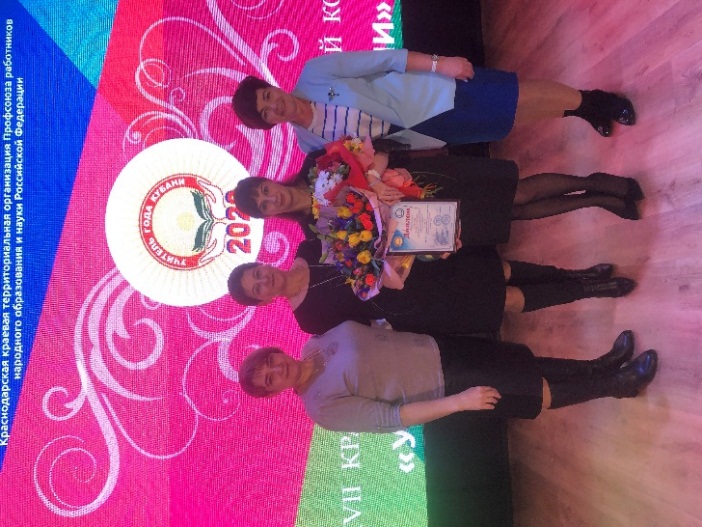 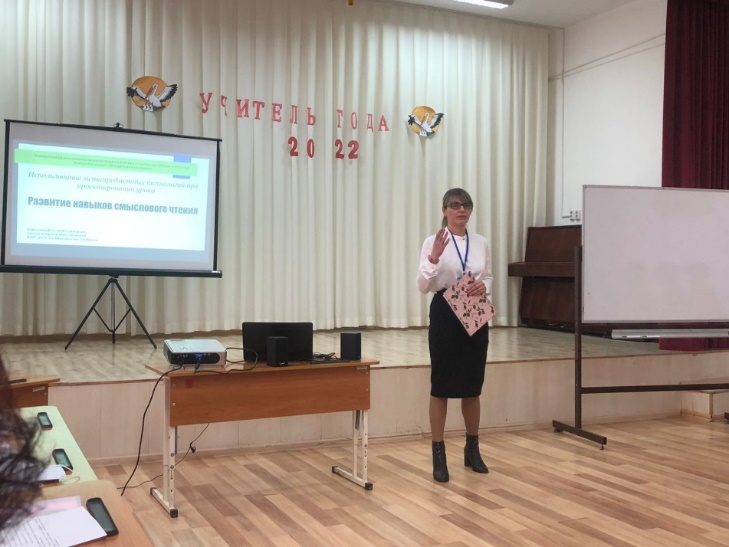 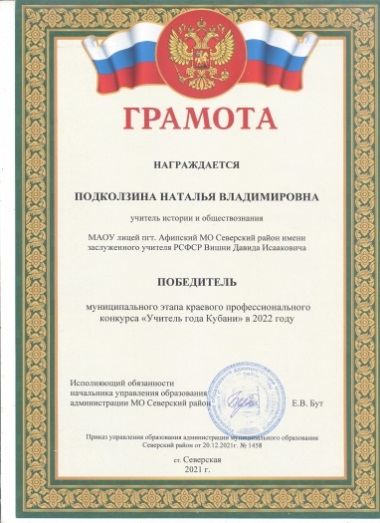 Конкурс «УЧИТЕЛЬ ГОДА»
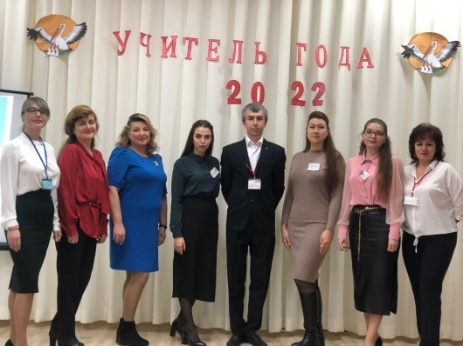 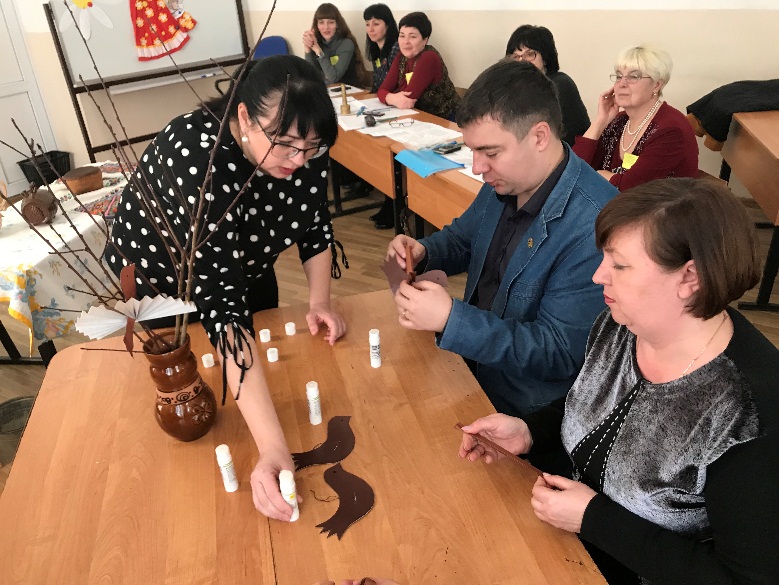 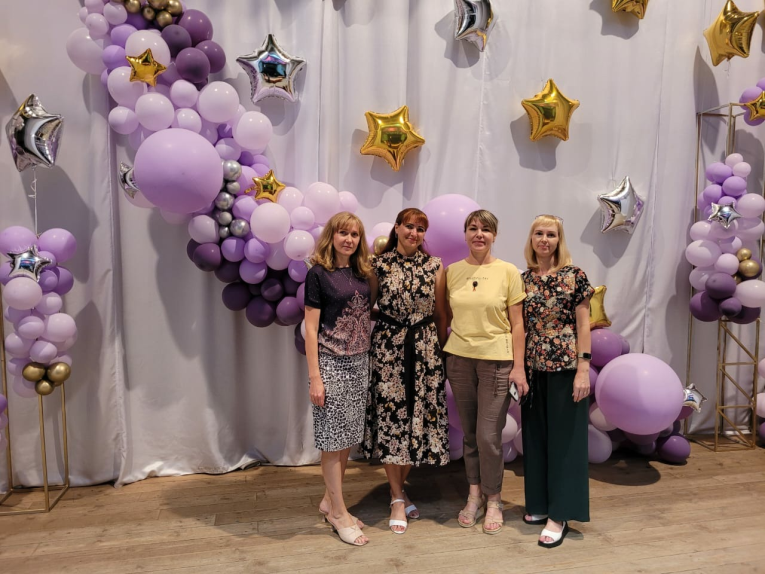 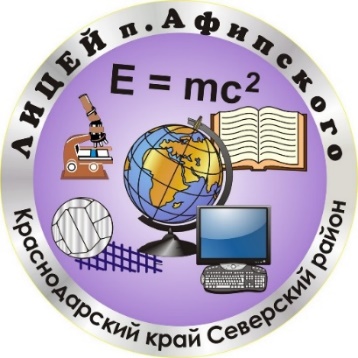 Конкурс «Учитель здоровья»
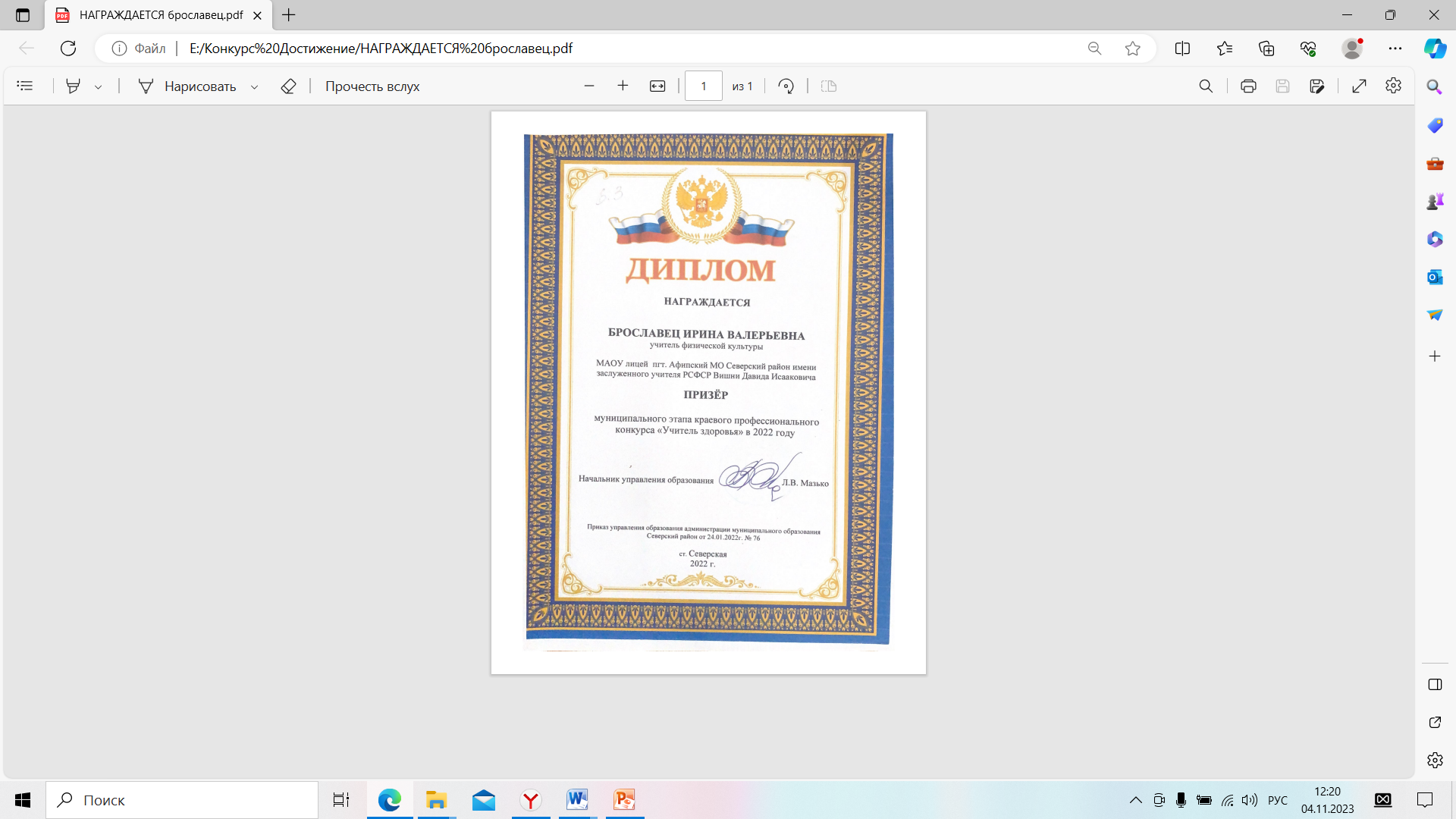 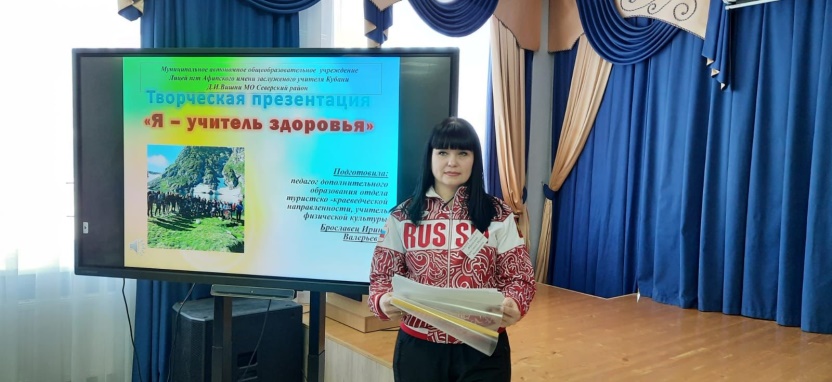 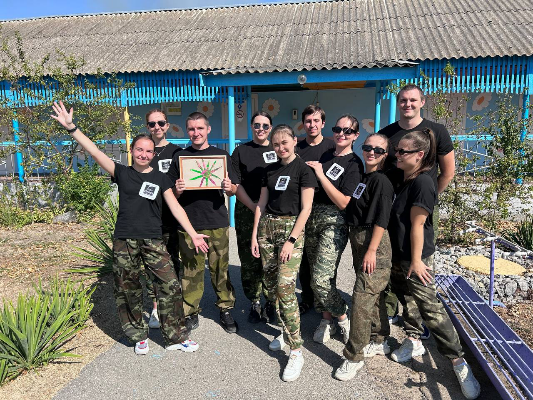 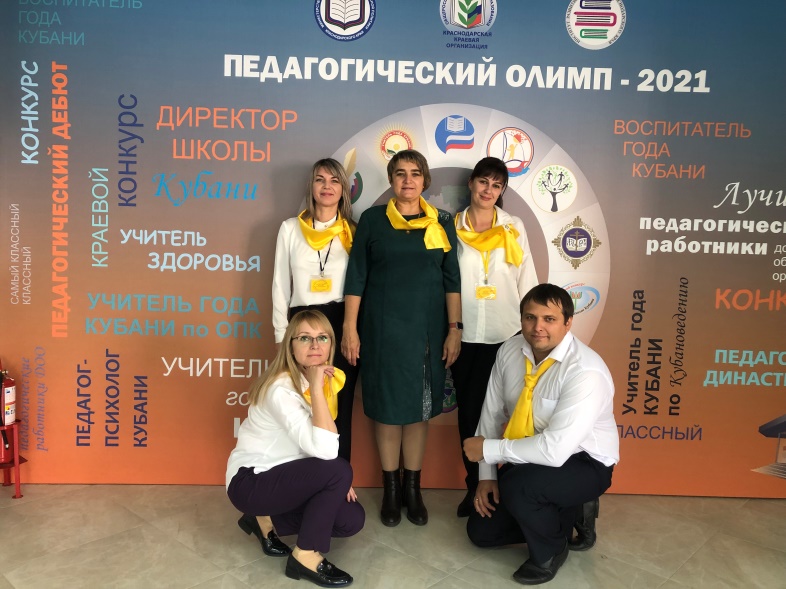 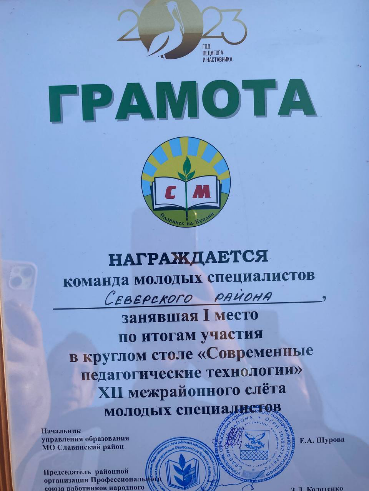 XII международный слёт молодых специалистов
Конкурс «Четверо смелых»